ЛЕКЦІЯ №11Ресурси Keras.TensorFlow.
Ресурси Keras.
Keras є високорівневими нейронними мережами API, написаними на Python і можуть працювати поверх TensorFlow, CNTK або Теано. Він був розроблений з упором на можливість швидкого експериментування. Здатність йти від ідеї до результату з найменшою можливою затримкою є ключем до проведення добрих досліджень.
Творці першої нейромережі надихалися структурою кори мозку. Базовий рівень мережі, перцептрон, є насправді математичним аналогом біологічного нейрона. І, як і в головному мозку, у нейромережі можуть з'являтися пересічені один з одним перцептрони.
Перший шар нейромережі називається вхідним. Кожен вузол цього шару отримує на вхід будь-яку інформацію та передає її на наступні вузли в інших шарах. Найчастіше між вузлами одного шару немає зв'язків, а останній вузол ланцюжка виводить результат роботи нейромережі.
Вузли посередині називаються прихованими, оскільки не мають з'єднань із зовнішнім світом, як вузли виведення та введення. Вони викликаються лише у разі активації попередніх шарів.
2
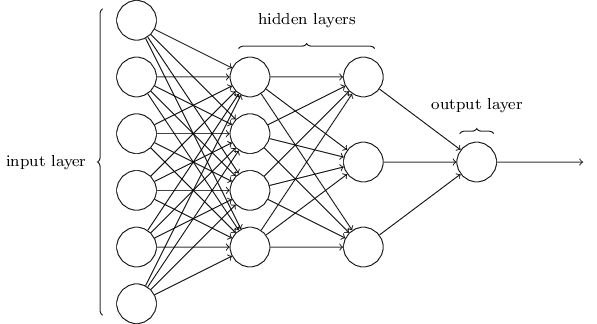 3
Основні принципи Keras
Встановлення та налаштування. Спочатку Keras виріс як зручна надбудова над Theano. Keras став спочатку підтримувати Tensorflow, а потім взагалі став його частиною.
Keras встановлюється як звичайний пітонівський пакет: pip install keras
Щоб працювати з Keras, має бути встановлений хоча б один із фреймворків — Theano або Tensorflow.
Бекенди - це те, через що Keras став відомим і популярним. Фронтенд (англ. front-end) - клієнтська сторона інтерфейсу користувача до програмно-апаратної частини сервісу. Бекенд (англ. back-end) - програмно-апаратна частина сервісу. Фронт- та бекенд – це варіант архітектури програмного забезпечення. Терміни з'явилися у програмній інженерії внаслідок розвитку принципу поділу відповідальності між зовнішнім уявленням та внутрішньою реалізацією. Back-end створює деякий API, який використовує front-end. Таким чином, front-end розробнику не потрібно знати особливостей реалізації сервера, а back-end розробнику - реалізацію front-end. Keras дозволяє використовувати як бекенд різні інші фреймворки. При цьому написаний код буде виконуватися незалежно від використовуваного бекенда. Починалася розробка, як було зазначено, з Theano, але згодом додався Tensorflow. Зараз Keras за замовчуванням працює саме з ним, але якщо потрібно використовувати Theano, то є два варіанти, як це зробити:
4
1. Відредагувати файл конфігурації keras.json, який лежить на шляху $HOME/.keras/keras.json(або %USERPROFILE%\.keras\keras.json у разі операційних систем сімейства Windows). Нам потрібне поле backend:
{
"image_data_format": "channels_last",
"epsilon": 1e-07,
"floatx": "float32",
"backend": "theano"
}
2. Другий шлях – це задати змінну оточення KERAS_BACKEND, наприклад, так:
KERAS_BACKEND=theano python -c "з keras import backend" Using Theano backend.
5
Моделі Keras.
Основна структура даних Keras – це модель, спосіб організації шарів. У Keras є два основних типи моделей: послідовна модель Sequential і клас Model, що використовується з функціональним API. Найпростішим типом моделі є Sequential модель, яка є лінійною сукупністю шарів. Для складніших архітектур необхідно використовувати функціональний API Keras, який дозволяє створювати довільні графіки шарів.
Ці моделі мають ряд загальних властивостей та загальних методів:
• model.layers - це список шарів, що містяться в моделі.
• model.inputs - це список вхідних тензорів моделі.
• model.outputs – це список вихідних тензорів моделі.
• model.summary() – друкує зведене уявлення про модель.
• model.get_config() – повертає словник, який містить конфігурацію моделі.
• model.get_weights() – повертає список усіх вагових тензорів у моделі.
• model.set_weights(weights) - встановлює значення ваги моделі з масиву. Масиви у списку повинні мати ту саму форму, що й повертаються get_weights().
• model.to_json() - повертає представлення моделі як у вигляді рядка JSON. Це уявлення не включає ваги, лише архітектуру.
6
Наведемо приклад використання методу model.to_json(): 
from keras.models import model_from_json 
json_string = model.to_json() 
model = model.from_json(json_string)
API класу Model.
Використовуючи функціональний API, можна створити екземпляр класу Model для деякого вхідного тензора і вихідний тензора використовуючи наступний код:
from keras.models import Model from keras.layers import Input, Dense 
a = Input(shape=(32,)) b = Dense(32)(a)
model = Model(inputs=a, outputs=b)
Ця модель включатиме всі рівні, необхідні для обчислення b на основі a.
У випадку моделей з кількома входами або кількома виходами також можна використовувати списки:
model = Model(inputs=[a1, a2], outputs=[b1, b2, b3])
7
Основні методи класу Model 
1. Метод налаштування моделі для навчання:
compile(self, optimizer, loss=None, metrics=None, loss_weights=None,
sample_weight_mode=None, weighted_metrics=None, target_tensors=None)
2. Навчання моделі для певної кількості епох:
fit(self, x=None, y=None, batch_size=None, epochs=1, verbose=1, callbacks=None, validation_split=0.0, validation_data=None, shuffle=True, class_weight=None, sample_weight=None, initial 0, steps_per_epoch=None, validation_steps=None)
Основні аргументи цього методу:
8
x: масив даних навчання (якщо модель має один вхід) або список масивів (якщо модель має кілька входів).
• y: масив цільових даних (якщо модель має один висновок) або список масивів (якщо модель має кілька виходів).
• batch_size: кількість вибірок оновлення градієнта. Якщо не вказано, batch_size буде встановлено за замовчуванням значення 32.
• epochs: кількість епох для навчання моделі.
• validation_split: Float між 0 та 1. Частка даних навчання, які будуть використовуватися як дані валідації. Модель виділятиме цю частину даних навчання, не тренуватиметься на ній і оцінюватиме помилку та будь-які модельні показники за цими даними наприкінці кожної епохи. • initial_epoch: епоха, з якої розпочати навчання (корисно для відновлення попереднього циклу навчання).
9
3. Метод для оцінки якості навченості моделі. Цей метод повертає значення помилок та показників для моделі у тестовому режимі.
evaluate(self, x=None, y=None, batch_size=None, verbose=1,
sample_weight=None, steps=None)
4. Метод створення вихідних прогнозів для вхідних вибірок.predict(self, x, batch_size=None, verbose=0, steps=None)
Основні аргументи:
• x: вхідні дані, як масив (або список масивів Numpy, якщо модель має кілька входів).
• steps: загальна кількість кроків (партій вибірок) до оголошення раунду прогнозування.
10
5. Метод вилучення шару на основі його імені чи індексу.
Цей метод повертає екземпляр шару.
get_layer(self, name=None, index=None)
Основні аргументи:
• name: String, ім'я шару.
• index: Integer, індекс шару.
11
Шари в Keras.
Усі шари Keras мають низку загальних методів:
• layer.get_weights() – повертає ваги шару у вигляді списку масивів Numpy.
• layer.set_weights(weights)- встановлює ваги шару зі списку масивів (з тими самими формами, як і вихід get_weights).
• layer.get_config() - повертає словник, який містить конфігурацію шару.
Шар може бути відновлений з його конфігурації, використовуючи наступний:
layer = Dense(32)
config = layer.get_config()
reconstructed_layer = Dense.from_config(config)
12
Якщо шар має один вузол (тобто якщо він не є загальним шаром), то можна отримати його вхідний тензор, вихідний тензор, розмірність вхідного масиву та розмірність вихідного масиву через властивості:
• layer.input
• layer.output
• layer.input_shape
• layer.output_shape
13
Щільний шар Dense
Шар Dense реалізує операцію: output = activation(dot(input, kernel) + bias) де activation функція активації, передана як activation аргументу, kernel є матрицею шару ваг, і bias є вектор зміщення, створений шаром.
Щільний шар створюється використанням методу:
keras.layers.Dense(units, activation=None, use_bias=True, kernel_initializer='glorot_uniform', bias_initializer='zeros', kernel_regularizer=None, bias_regularizer=None, activity_regularizer=None)
Розглянемо приклад створення щільного шару.
#Спочатку створюємо послідовну модель model = Sequential()
# додаємо перший щільний шар
# модель прийматиме на вході масив (*, 16) і вихідний масив (*, 32) model.add(Dense(32, input_shape=(16,)))
# при додаванні наступних шарів не потрібно вказувати розміри вхідних масивів model.add(Dense(32))
14
Щоб вказати функцію активації, яка буде застосована до виходу, необхідно використовувати метод:
keras.layers.Activation(activation)
Як аргументи activation необхідно вказати ім'я активації, що використовується.
Перенавчання (overfitting) — одна з проблем глибоких нейронних мереж, яка полягає в тому, що модель добре розпізнає лише приклади з навчальної вибірки, адаптуючись до навчальних прикладів, замість того, щоб вчитися класифікувати приклади, що не брали участь у навчанні (втрачаючи здатність до узагальнення). Найбільш ефективним вирішенням проблеми перенавчання є метод виключення (Dropout).
keras.layers.Dropout(rate, noise_shape=None, seed=None)
Мережі для навчання виходять за допомогою виключення з мережі (dropping out) нейронів з ймовірністю rate, таким чином, ймовірність того, що нейрон залишиться в мережі, становить 1 rate. "Виключення" нейрона означає, що при будь-яких вхідних даних або параметрах він повертає 0.
15
Для перетворення результату на певну форму необхідно використовувати метод: keras.layers.Reshape(target_shape)
Як аргумент target_shape вказується кортеж цілих чисел.
Розглянемо приклад: model.add(Reshape((3, 4), input_shape=(12,)))
# Розмірність масиву вихідного шару: model.output_shape == (None, 3, 4) model.add(Reshape((6, 2)))
# Розмірність масиву вихідного шару: model.output_shape == (None, 6, 2)
Для зміни розмірів вхідного масиву можна використати метод:
keras.layers.Permute(dims)
Приклад:
model = Sequential()
model.add(Permute((2, 1), input_shape=(10, 64)))
16
Ресурс TensorFlow.
Серед бібліотек загального призначення, які здатні будувати граф обчислень та виконувати автоматичне диференціювання, довгий час була Theano, розроблена в університеті Монреаля. Згодом Google випустила бібліотеку TensorFlow.
Програма, яка використовує TensorFlow, задає граф обчислень, а потім запускає процедуру типу session.run, яка виконує обчислення і отримує результати.
TensorFlow при цьому звертається до того чи іншого backend, низькорівневої бібліотеки, яка запускає процес обчислення. TensorFlow як бібліотека для символьного диференціювання і навчання нейронних мереж може працювати як на процесорі так і на відеокарті. Основний обєкт, яким оперує TensorFlow це тензор, або багаторівневий масив чисел (в математичному аналізі тензор має інший зміст).
Змінна в TensorFlow це деякий буфер в памʼяті, який вміщує тензори. Змінні необхідно явним чином ініціювати. Щоб заявити змінну, необхідно задати спосіб її ініціювання. При необхідності, їй назначається імʼя, на яке потім можна посилатися.
17
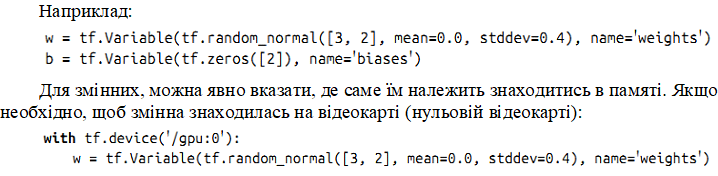 18
На компьютері з відповідною відеокартою достатньо встановити версію TensorFlow з підтримкою GPU і всі тензори будуть по замовчуванню ініціюватися на відео карті.
Всі змінні необхідно ініціювати. Це бажано зробити перед початком обчислень:
init = tf.initialize_global_variables()
Але це не працює у тих випадках, коли потрібно ініціалізувати змінні із значень інших змінних; у таких випадках синтаксис буде наступним:
w2 = tf.Variable(w.initialized_value(), name='w2')
Усі змінні поточної сесії можна в будь-який момент зберегти у файл:
saved = saver.save(sess, 'model.ckpt')
Ця процедура збереже всі змінні сесії sess у файл model.ckpt, а щоб потім відновити сесію, достатньо запустити:
saver.restore('model.ckpt')
19
У завданнях машинного навчання необхідно повторно застосовувати ту саму послідовність операцій до різних наборів даних. Зокрема, навчання за допомогою міні-батчів передбачає періодичне обчислення результату та помилки на нових прикладах. Для зручності передачі нових даних на відеокарту TensorFlow існують спеціальні тензори - так звані заглушки, tf.placeholder, яким потрібно спочатку передати тільки тип даних і розмірності тензора, а потім самі дані будуть підставлені вже в момент обчислень:
20
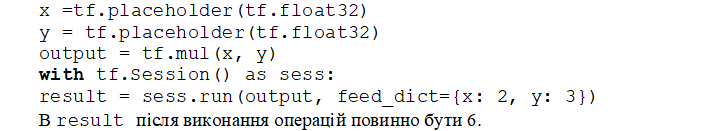 21
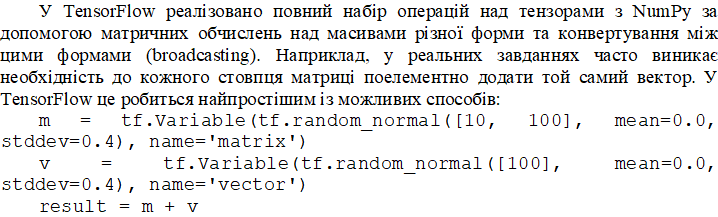 22
Тут m - це матриця розміру 10×100, а v - вектор довжини 100, і при додаванні v буде додано до кожного стовпця m. Broadcasting застосовується для всіх поелементних операцій над двома тензорами та влаштований наступним чином. Розмірності двох тензорів послідовно порівнюються з кінця; при кожному порівнянні необхідно виконання однієї з двох умов:
• чи розмірності рівні;
• або одна з розмірностей дорівнює 1.
При цьому тензори не повинні мати однакову розмірність: відсутні виміри меншого з тензорів будуть інтерпретовані як одиничні. Розмірність тензора, що отримується на виході, якщо всі умови виконані, обчислюється як максимум з відповідних розмірностей вихідних тензорів. Втім, це звучить досить складно, тому рекомендуємо уважно перевіряти, як саме працюватиме broadcasting у кожному конкретному нетривіальному випадку.
23
Крім бінарних операцій, TensorFlow реалізує широкий асортимент унарних операцій: зведення в квадрат, взяття експоненти або логарифму, а також широкий спектр редукцій. Наприклад, іноді нам буває необхідно вирахувати середнє значення не по всьому тензору, а, скажімо, по кожному елементу міні-батчу. Якщо першу розмірність тензора ми інтерпретуємо як розмір міні-батчу, то відповідний код може бути таким:
tensor = tf.placeholder(tf.float32, [10, 100]) 
result = tf.reduce_mean(tensor, axis=1)
При цьому середнє буде обчислюватися по другій розмірності тензора tensor, тобто десять разів середнім по 100 чисел і отримаємо вектор довжини 10.
У деяких задачах може виникнути необхідність використання тих самих тензорів змінних для декількох різних шляхів обчислень. Припустимо, що ми маємо функцію, що створює тензор лінійного перетворення над вектором:
24
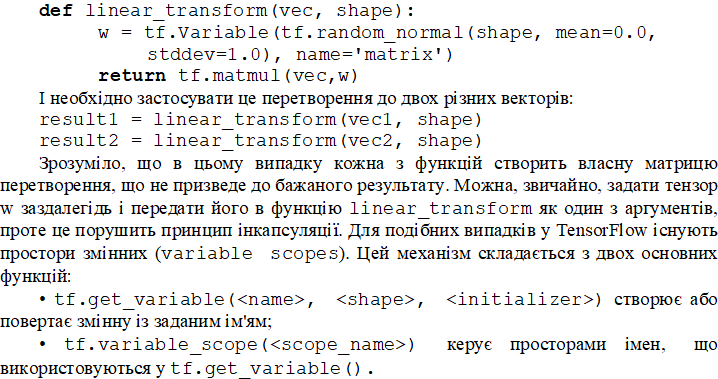 25
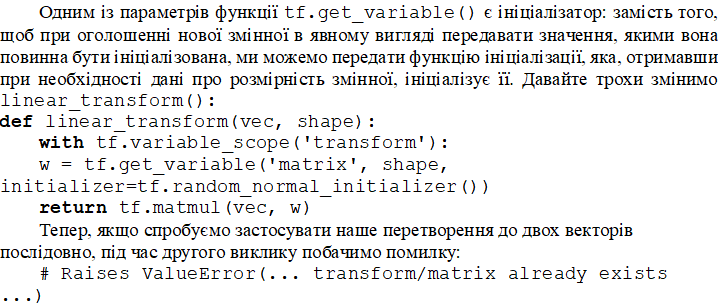 26
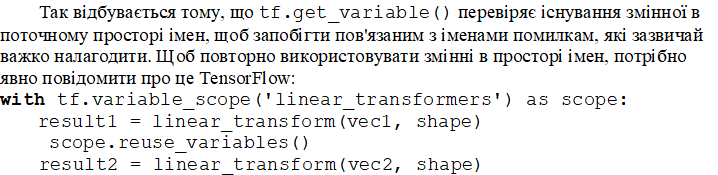 27
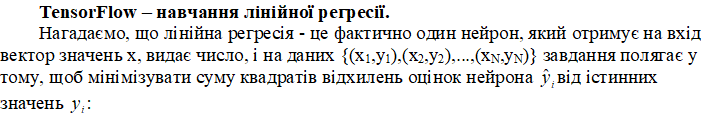 У коді, наведеному нижче, ми наближатимемо лінійною регресією функцію виду 
f = kx + b для k = 2 і b = 1; k та b будуть параметрами, які ми хочемо навчити.
28
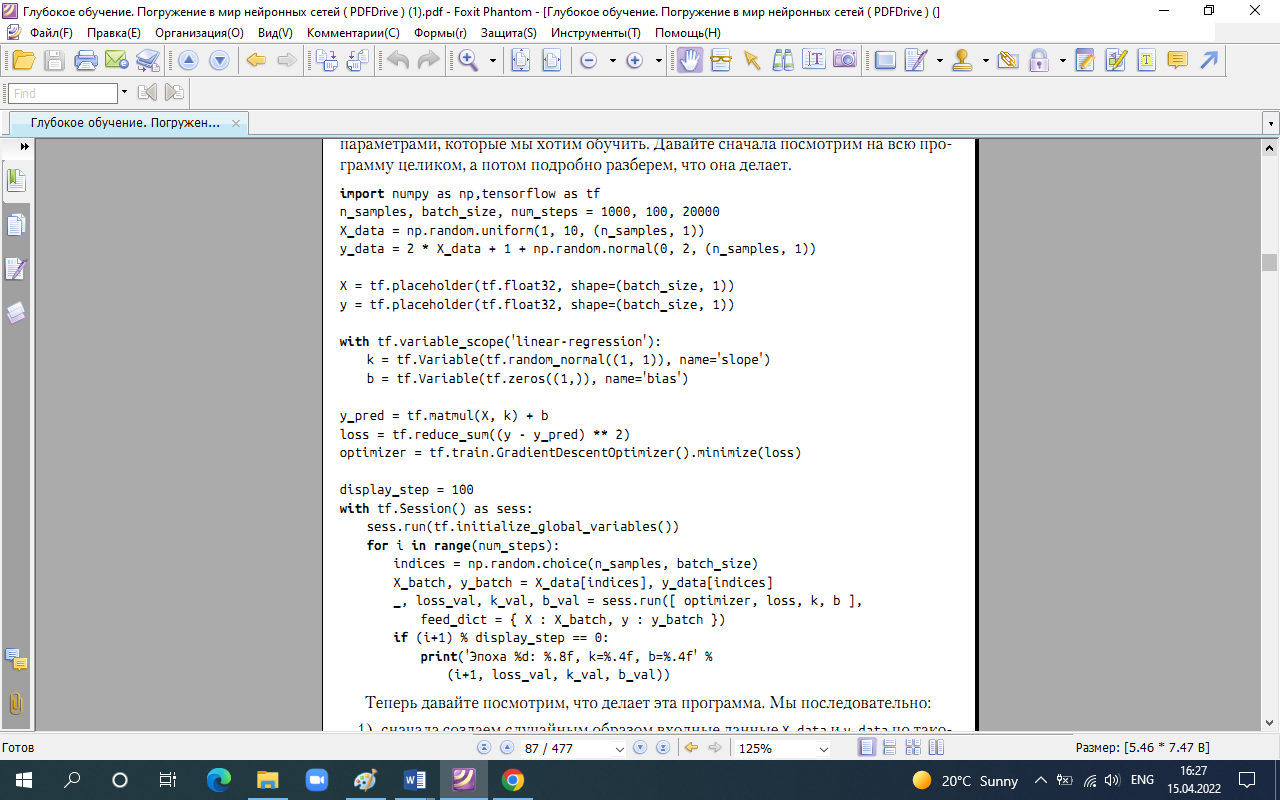 29
1) спочатку створюємо випадковим чином вхідні дані Х_data та y_data за таким алгоритмом:
• створюємо 1000 випадкових точок рівномірно на інтервалі [0; 1];
• підраховуємо для кожної точки x відповідну «правильну відповідь» y за формулою y = 2x+1+ϵ, де ϵ - випадково розподілений шум із дисперсією 2, 
ϵ ∼ N(ϵ;0,2);
2) потім оголошуємо tf.placeholder для змінних Х та y; на цьому етапі вже потрібно задати їм розмірність, і це в нашому випадку матриця розмірності (розмір міні-батча × 1) для X і просто вектор довжини розмір міні-батча для y;
3) далі ініціалізуємо змінні k та b; це змінні TensorFlow, які поки що жодних значень не мають, але будуть ініціалізовані стандартним нормальним розподілом для k і нулем для b;
30
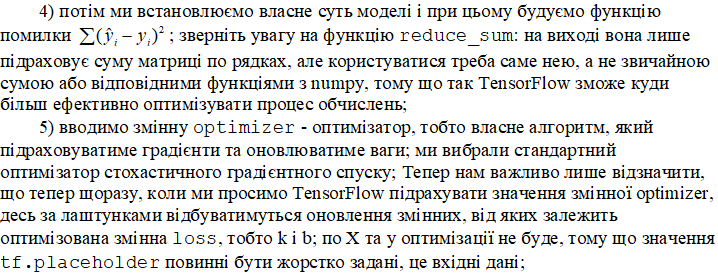 31
6) записуємо великий цикл, що робить ці оновлення (тобто багато разів обчислює змінну optimizer); на кожній ітерації циклу ми беремо випадкове підмножина з batch_size (тобто 100) індексів даних та підраховуємо значення потрібних змінних; ми подаємо в функцію sess.run список змінних, які потрібно підрахувати (головне - "обчислити" змінну optimizer, інші потрібні тільки для виводу налагодження), і словник feed_dict, в який записуємо значення вхідних змінних, позначених раніше як tf.placeholder.
32
В результаті цей код виписуватиме поетапно зменшувану помилку і поступово уточнюються значення k і b:
Епоха 100: 5962.15625000, k=0.8925, b=0.0988
Епоха 200: 5312.11621094, k=0.9862, b=0.1927
Епоха 300: 3904.57006836, k=1.0761, b=0.2825...
Епоха 19900: 429.79974365, k=2.0267, b=0.9006
Епоха 20000: 378.41503906, k=2.0179, b=0.8902
33